Figure 1. A diagram depicting a coronal section of the rat brain (3.00 mm posterior to bregma; Paxinos and Watson, ...
Cereb Cortex, Volume 20, Issue 10, October 2010, Pages 2433–2441, https://doi.org/10.1093/cercor/bhp311
The content of this slide may be subject to copyright: please see the slide notes for details.
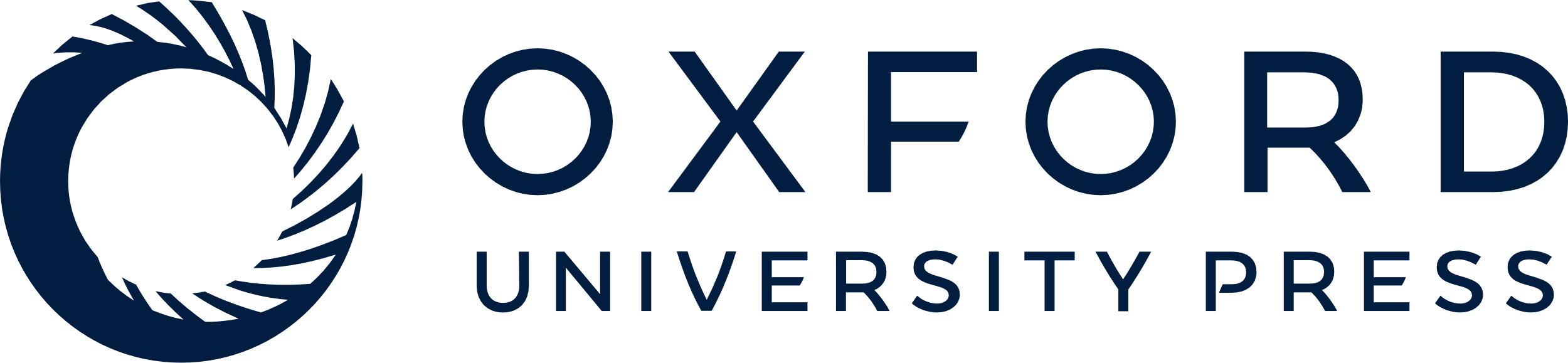 [Speaker Notes: Figure 1. A diagram depicting a coronal section of the rat brain (3.00 mm posterior to bregma; Paxinos and Watson, 1998) showing electrode placements in the BLA.


Unless provided in the caption above, the following copyright applies to the content of this slide: © The Author 2010. Published by Oxford University Press. All rights reserved. For permissions, please e-mail: journals.permissions@oxfordjournals.org]